Málta
2016. július 15. – 2016. augusztus 12.
INDULÁS
Szabadidő
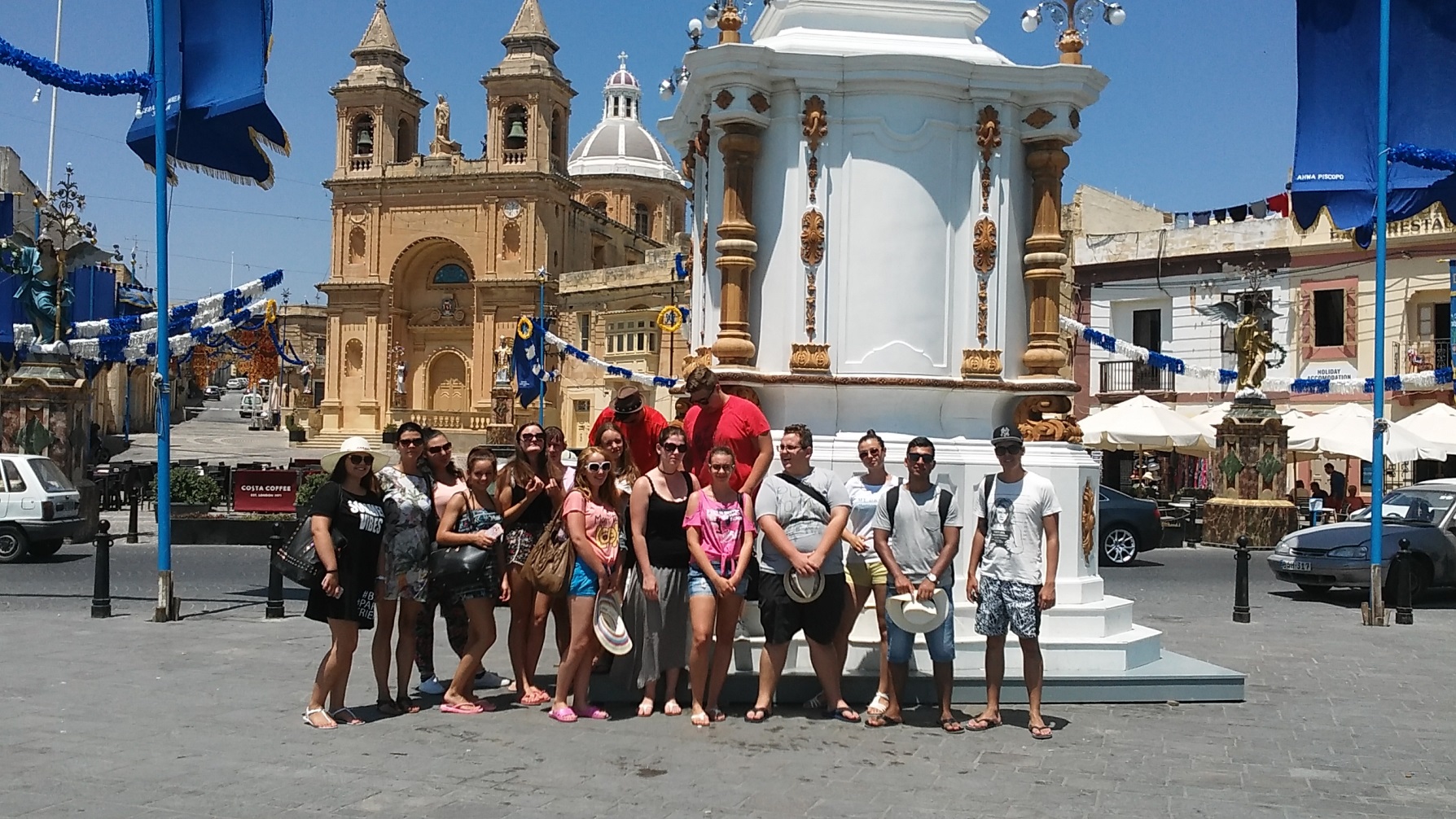 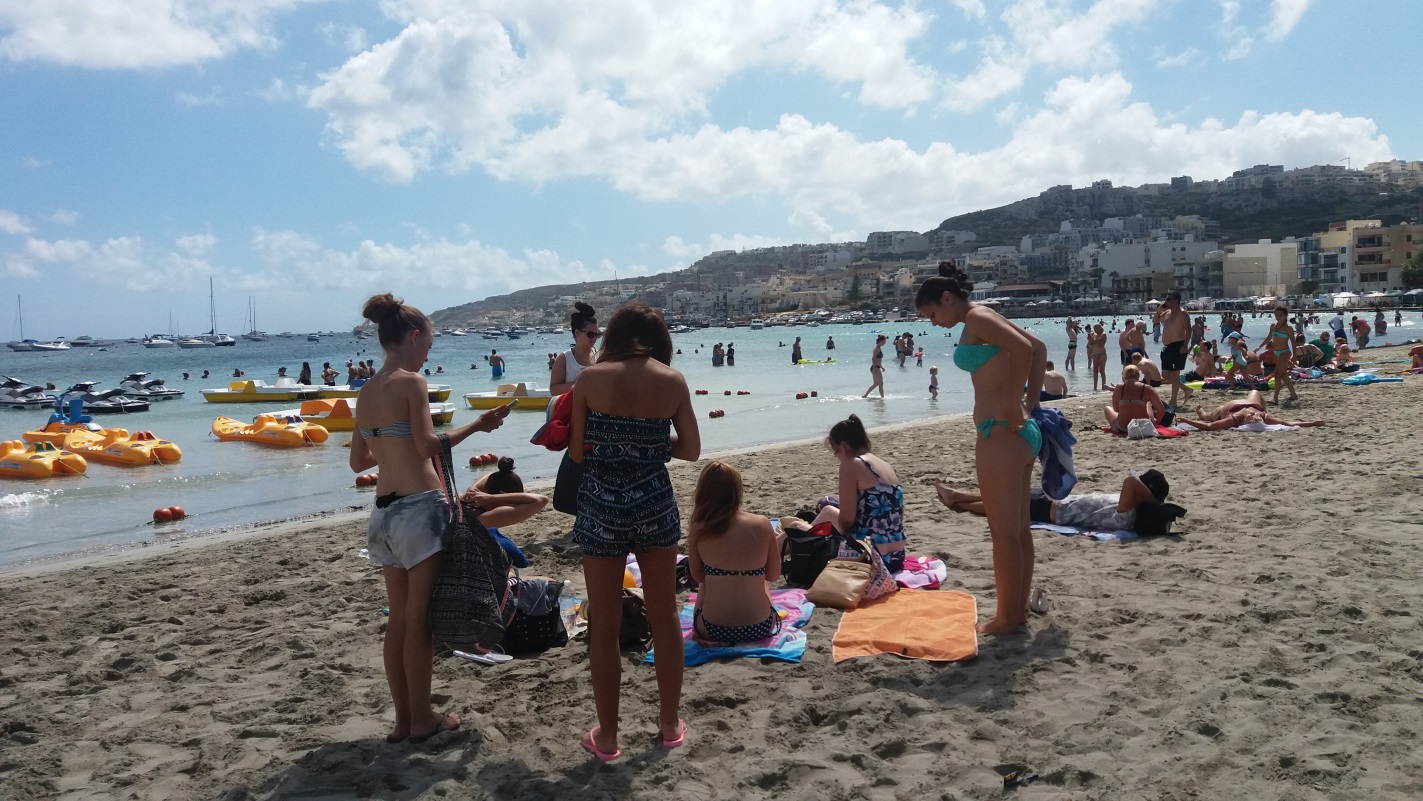 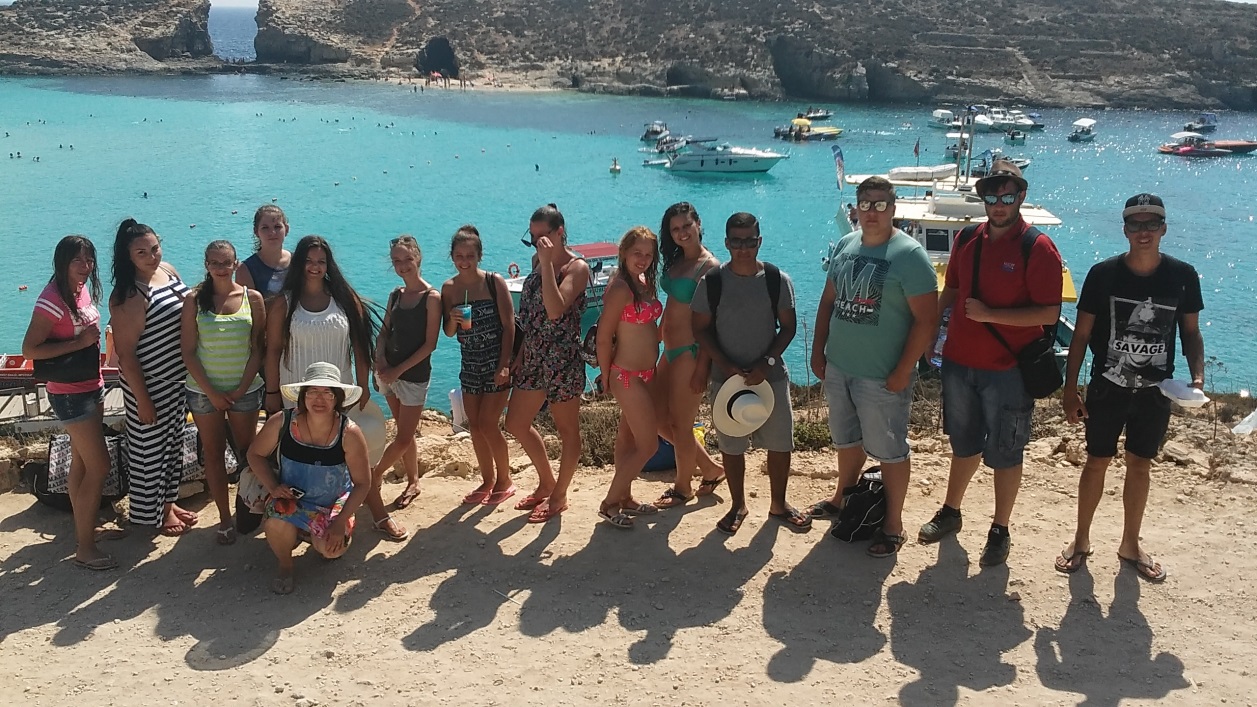 Nyelviskola
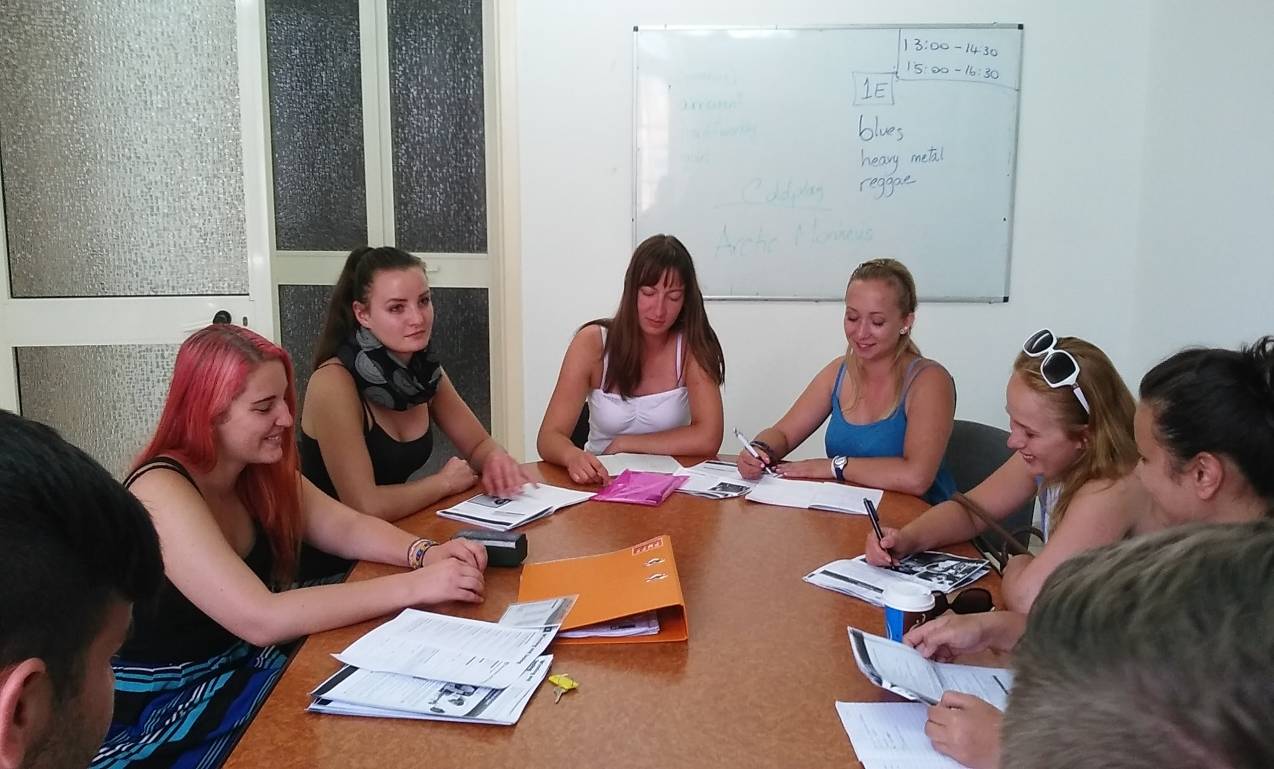 Hétköznap a munkahelyeken mindenki szorgoskodik! 
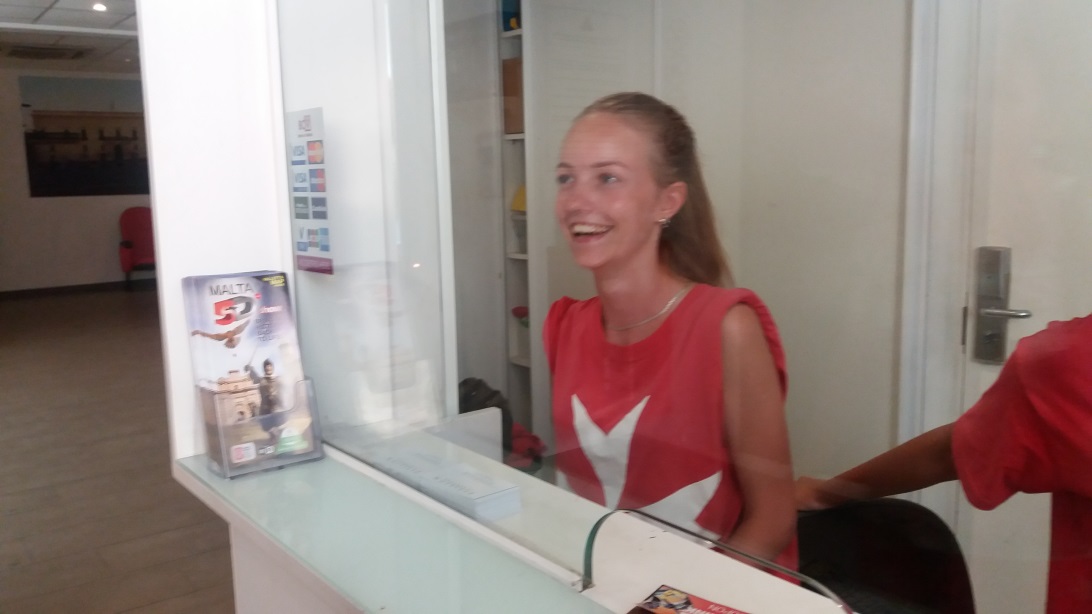 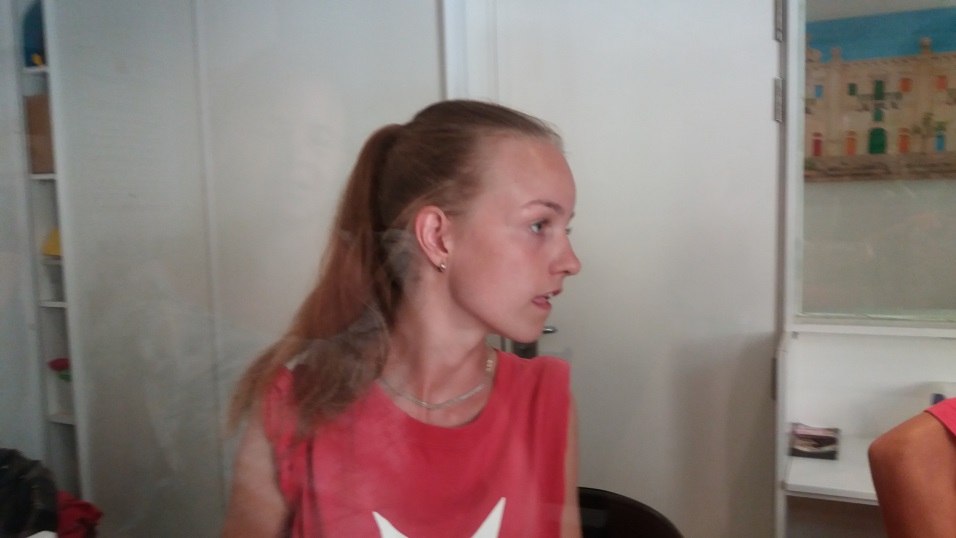 Közgés csapat a bizonyítvánnyal
Go home!
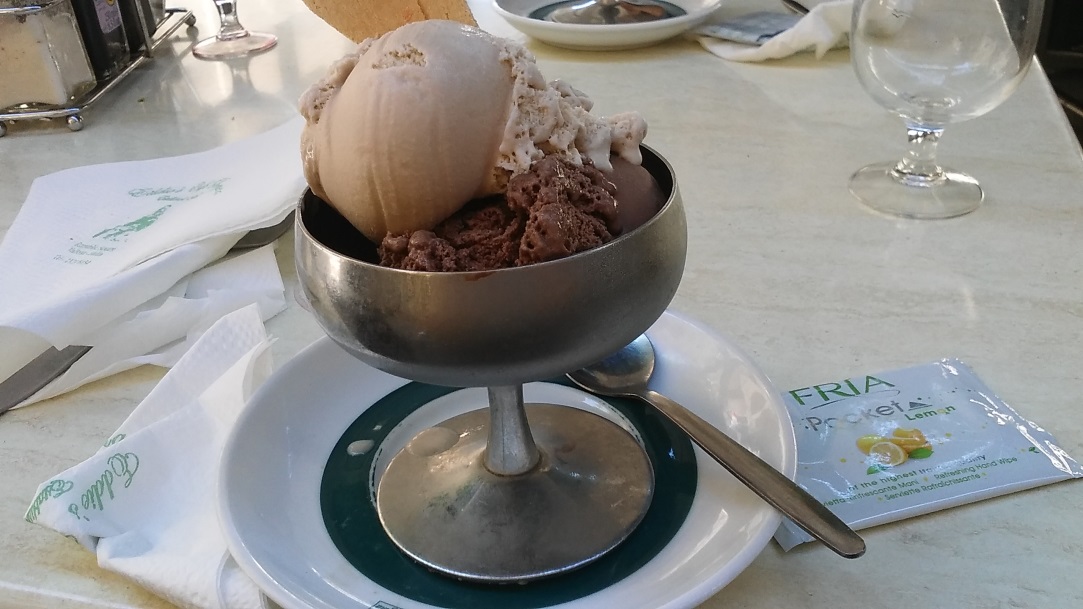 Bye Malta!
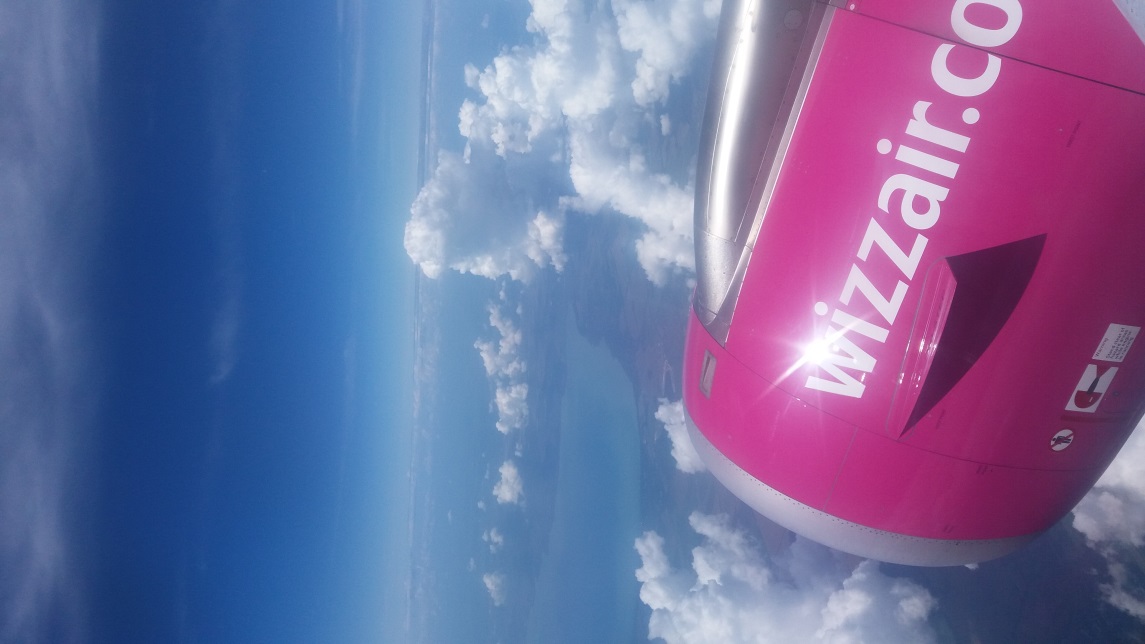 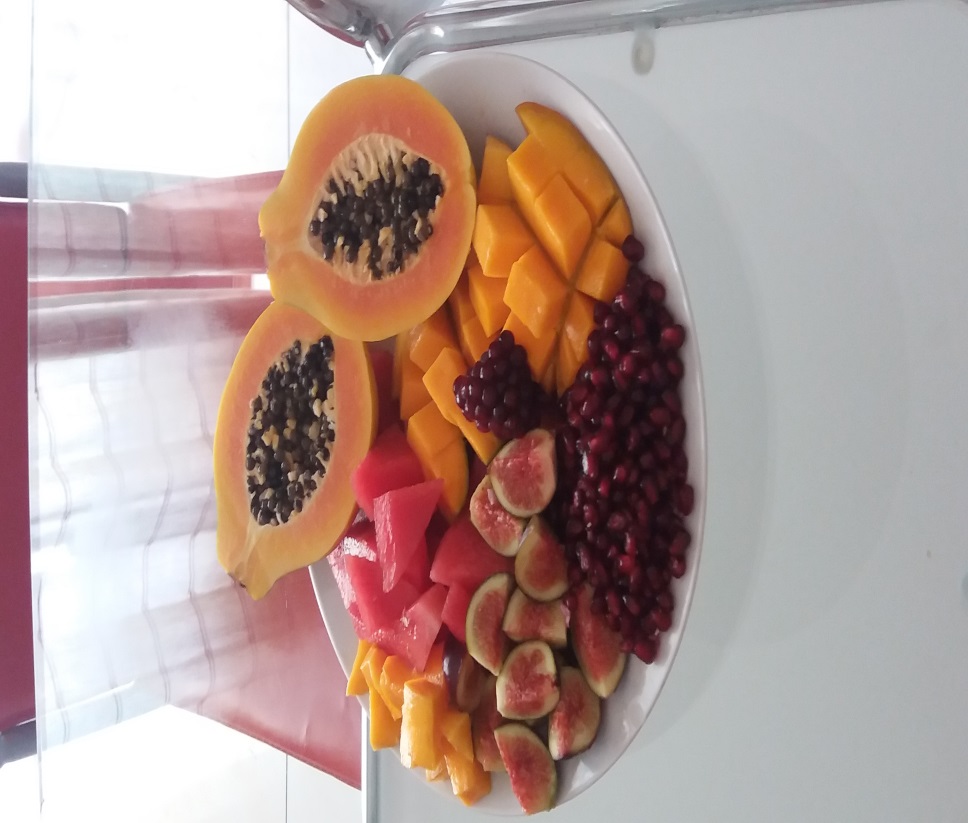